Вибір книги
Бібліотечно-бібліографічне 			заняття
Сучасна людина стоїть перед Гімалаями бібліотек, ніби той золотошукач, якому треба знайти крупинку золота в масі піску.            
				C. Вавилов
Порада друзів        вчителя                        	бібліотекаря
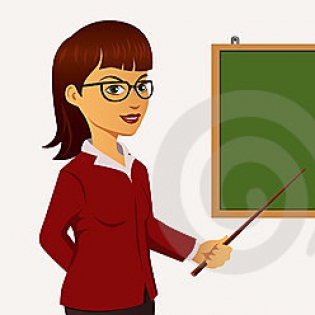 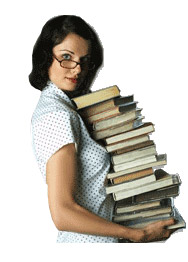 Відкритий доступ до          літератури
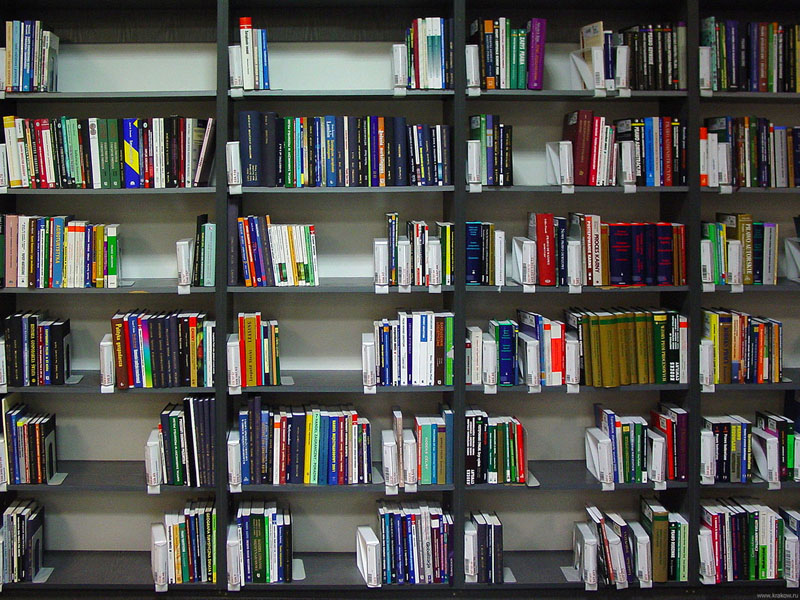 Книжкові виставки
Довідково –бібліографічний              апарат бібліотеки
Каталоги, картотеки

Довідковий фонд

Бібліографічні посібники
Каталожна карточка
Алфавітний каталог
Карточки розміщені в алфавітному порядку
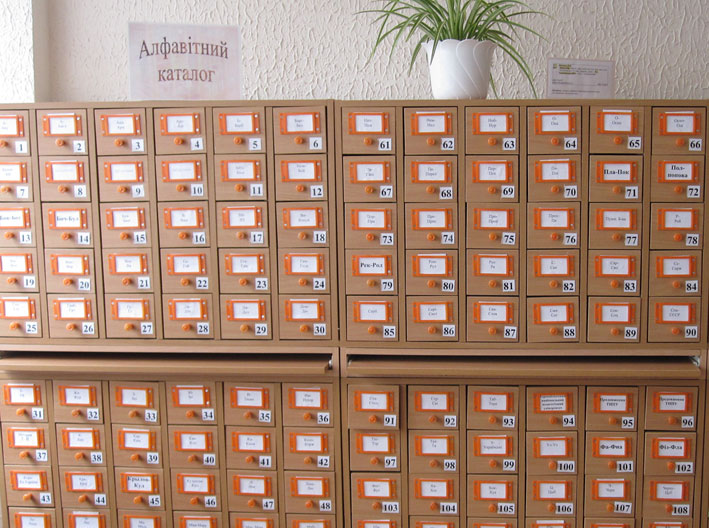 Систематичний каталог
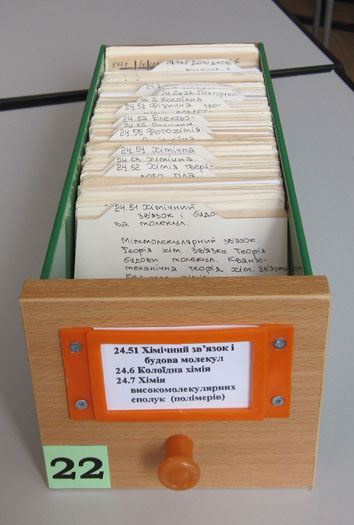 Карточки розміщені за галузями знань
Алфавітно-предметний 			покажчик-
допомагає відшукати інформацію в систематичному каталозі
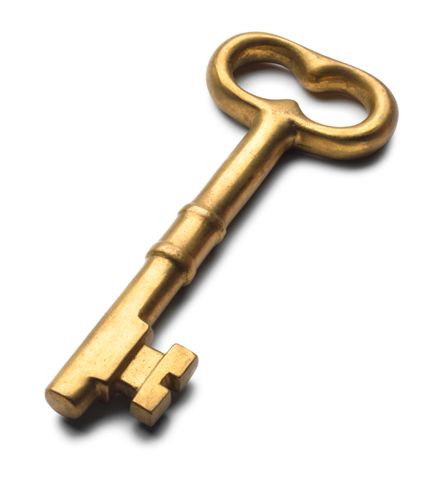 Каталог- опис, перелік книг
Складається з карток, розділених каталожними роздільниками.
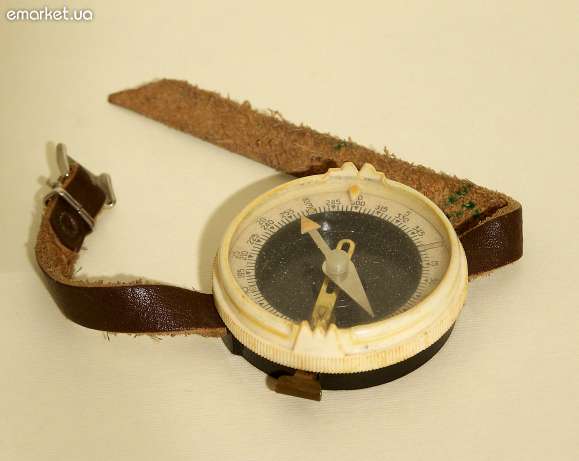 Бібліографія  -
наука, яка займається описом книг ( від грец. βιβλιον — книжка і γραφω — пишу)
Бібліографічні посібники-
книги про 			книги
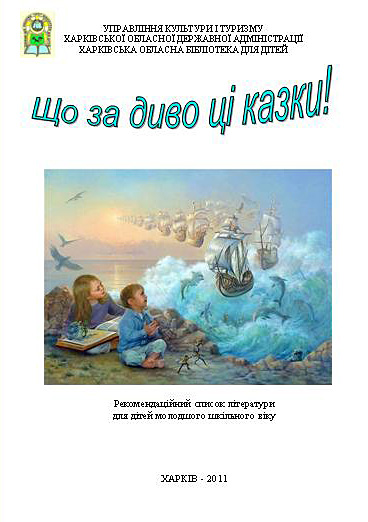 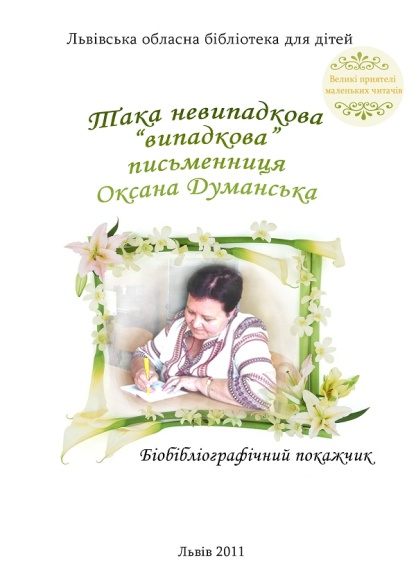 Види бібліографічних 				посібників
бібліографічні покажчики

бібліографічні списки

бесіди про книги
Вибір літератури за допомогою
Поради друзів, вчителя, бібліотекаря
Відкритого доступу до літератури
Книжкових виставок
Систематичного каталога
Бібліографічних посібників
Вікторина
З чого складається каталог?
Які відомості вміщуються на каталожній карточці?
Що називають своєрідним ключем до систематичного каталога?
Які бувають каталоги?
Що таке бібліографічні посібники?
Дякую за увагу!